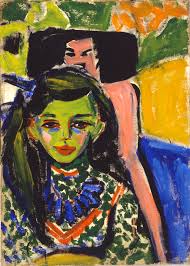 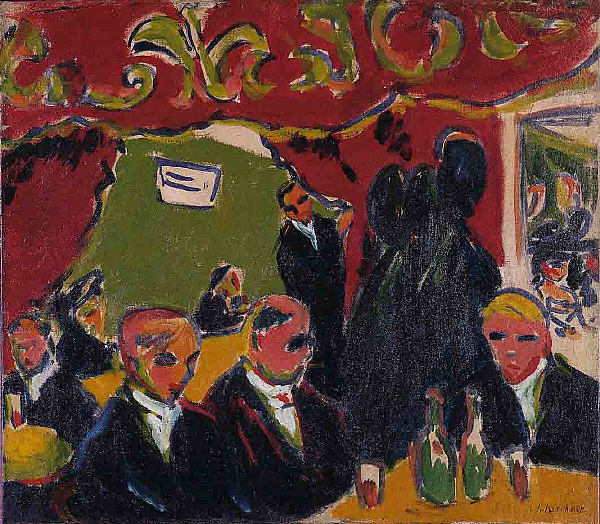 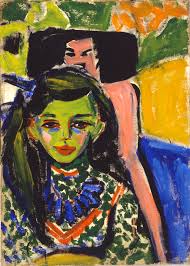 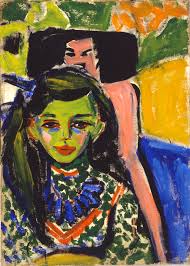 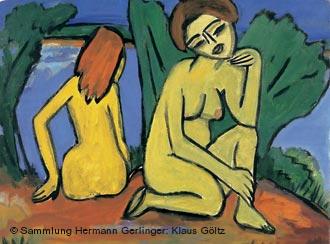 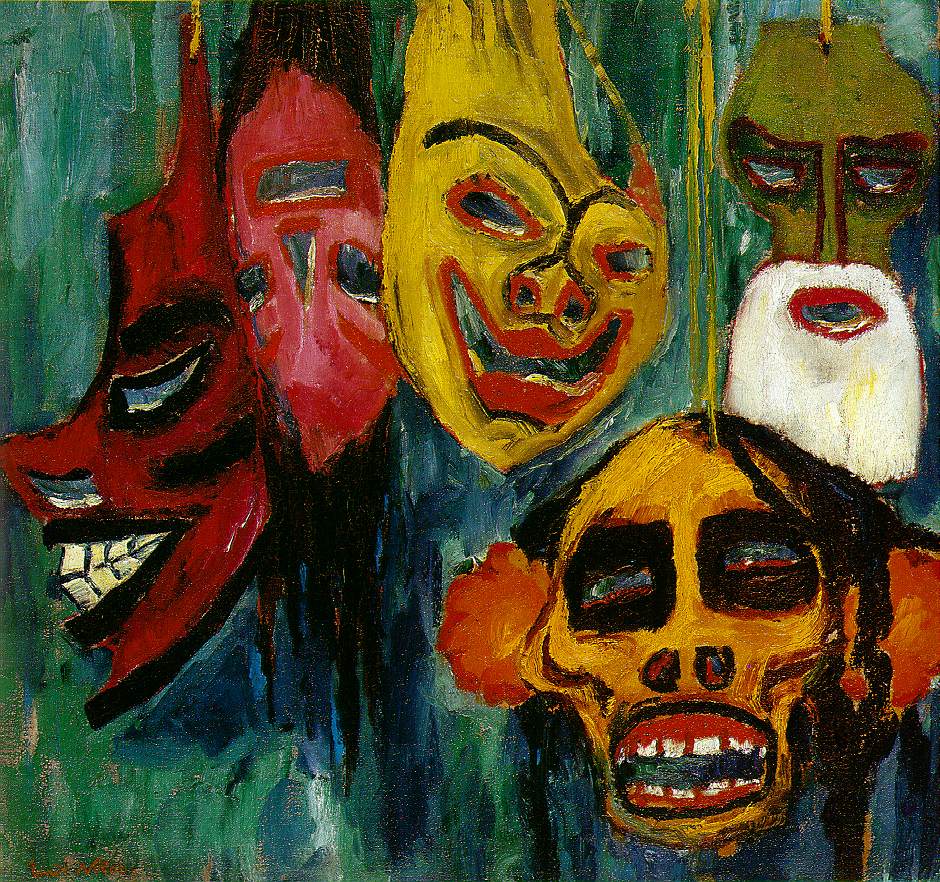 Die Brucke (1905-1915)
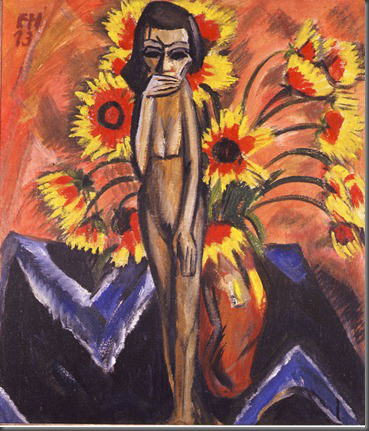 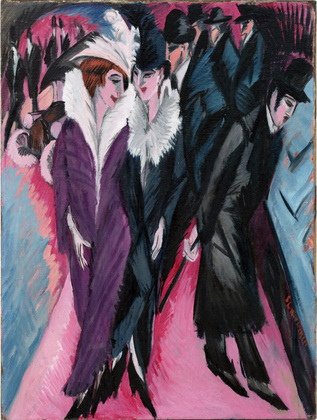 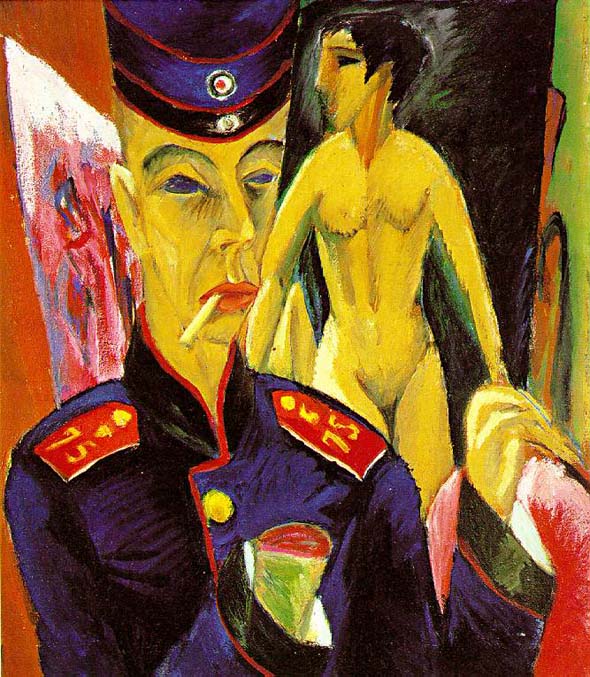 Heckel
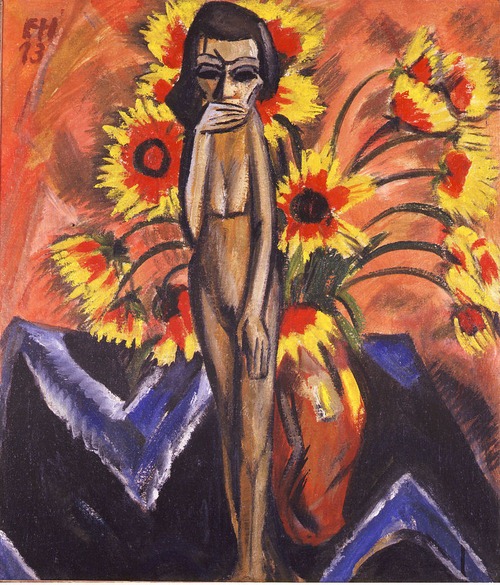 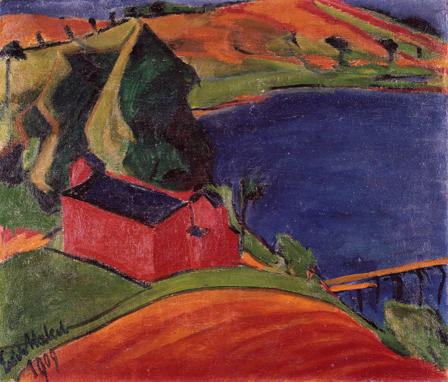